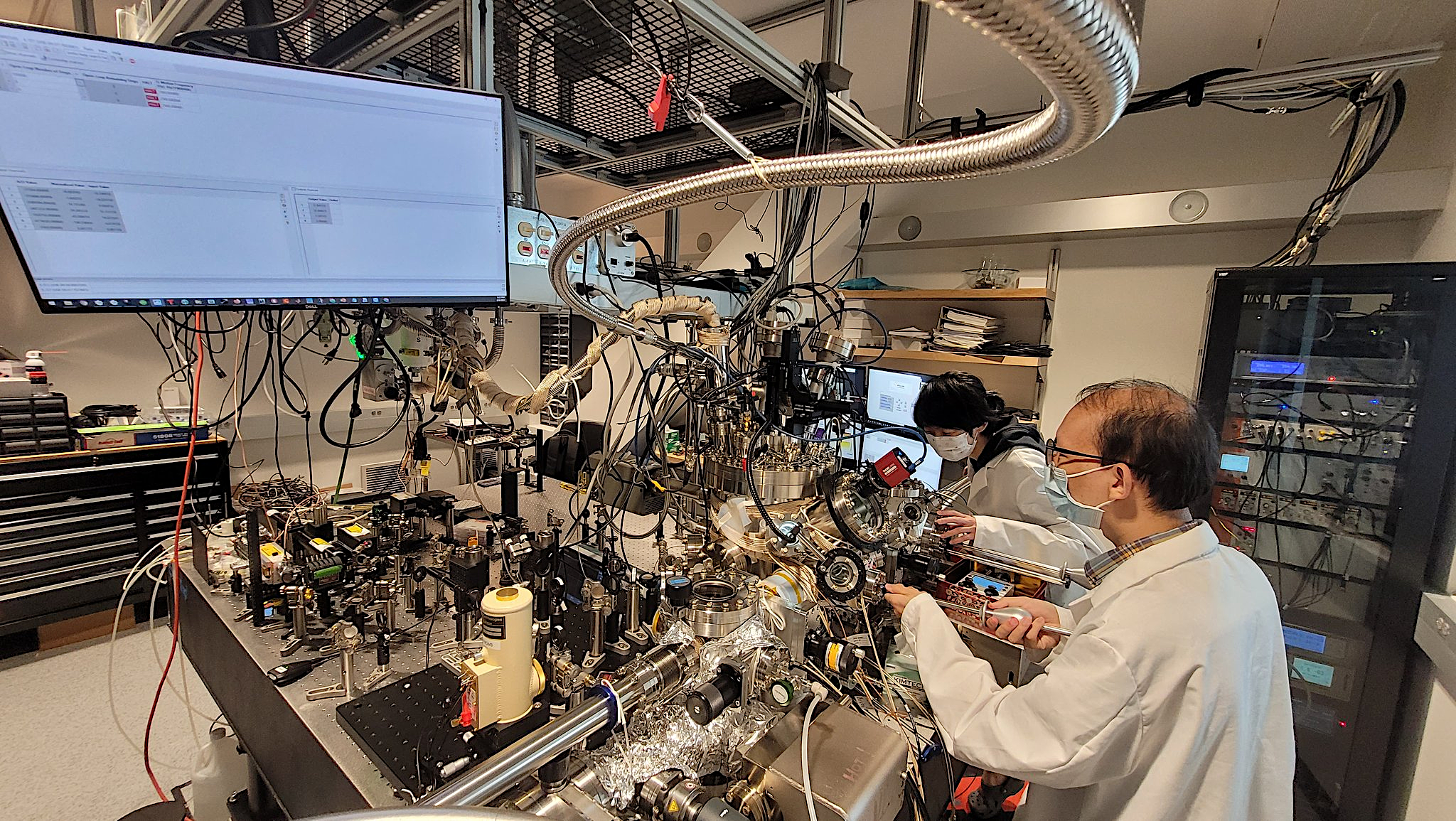 Songtian Zhang and Shuai Zhang. Cryo-SNOM-3 2021